MACROECONOMICS I
Class 6. The Core: Financial Markets.
 Monetary Policy
March 25th, 2014
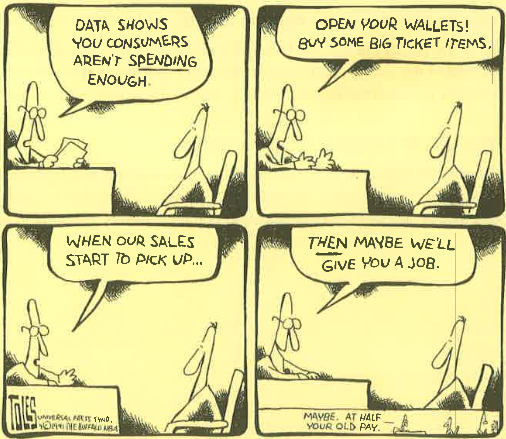 Review
The short run: year-to-year changes in real GDP
A fundamental identity (closed economy)
Demand
 Aggregate expenditure
Supply
Aggregate output
Total Output = Total Expenditure = Total Income
The goods’ market equilibrium: 
Aggregate Output (Y) = Aggregate Expenditure (AE)
Review (Cont.)
John Maynard Keynes





The General Theory of Employment, Interest, and Money (1936)
 The economy is driven by demand (in the short-run)
 Prices in the short run are fixed
 Insufficient spending is the key reason behind recessions
 Active government interventions
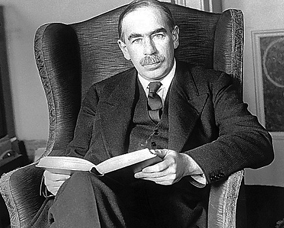 Review: Equilibrium in the Goods’ Market
AE
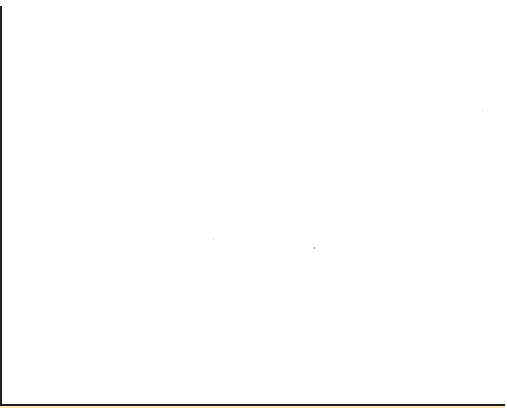 Y*
Autonomous spending
450
Y*
Y, output
Review: Fiscal Policy
GDP in the short-run
Which multiplier is bigger?
Fiscal policy
 Government spending (G)
Total effect of the policy:
Taxes  (T)
Total effect of the policy:
Example on Multipliers
TE Consider two countries: 
	Japan 

	The USA
1.  What are the values of the government spending (G) and tax (T) multiplies in each countries? 

2.  In what country the fiscal policy will be more efficient
The Financial Markets: Introduction
Relaxing assumption about  fixed investments (I)
Investment depends on two factors



Y – level of sales; i-nominal interest rate
Interest rate (i) is the price of money
What is money?
Funds that you can spend: Currency + Checking accounts
 The most liquid asset: spend whenever you want
The Financial Markets: Introduction (Cont.)
The story
Not enough money in circulation (Money Supply) 

Money is scarce => More expensive to borrow  => Higher interest rate (i)
Excess of money in circulation

Money is abundant  => Less expensive to borrow  => Low interest rate (i)
Money supply => Interest rate => Output
The effect of financial markets on the goods’ markets
Money Supply (MS)
Who is in charge of the money supply?
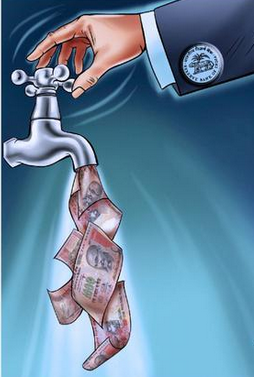 A Nations’ Central Bank
Money Supply (Cont.)
Central Bank is a government agency
 Stands at the center of the monetary and financial systems 
First Central Banks
	Bank of Sweden (1668); Bank of England (1694); Bank of France (1800)
The most important today
FED: The US Federal Reserve  (1913). Consists of 12 Banks all over the US 
ECB: European Central Bank (1998) – a common CB for the Eurozone
 Central banks have a monopoly for printing national currency
Money Supply (Cont.)
The US Federal Reserve Chairman
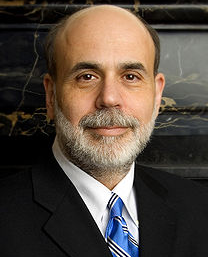 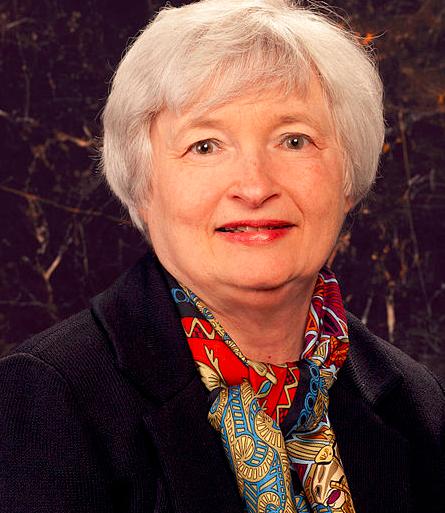 Ben Bernanke (since 2006-2014)
Janet Yellen (since Feb 2014)
The Central Banking System
Mission of a Central Bank:
 Macroeconomic stability: low and stable inflation; stable growth of GDP and employment 
 Financial stability: preventing and mitigating financial panic or crises

Available tools: 
Monetary policy – adjustment of the interest rate
Provision of liquidity – a “lender of the last resort”
Regulation and supervision of financial institutions
Changes in Money Supply
Three major tools
Reserve ratio: a share of funds that every bank must hold at the CB 
Lower reserve ratio => More money to lend out => More money in circulation
2)   Discount rate:  Rate on the overnight loans 
Lower discount rate => More borrowing from CD => More money lend out =>
More money in circulation
3) Open market operations (OMO): Purchase of governments securities 
Government Bonds = Debt/Fixed-Income securities
 A promise to pay a certain amount (face value) on a certain date and periodic interest payments 
 Free of credit risk: Trust in the government 
Buying bond by CB => Increase in money supply => More money in circulation
Demand for Money
The amount of money people want to hold (MD)
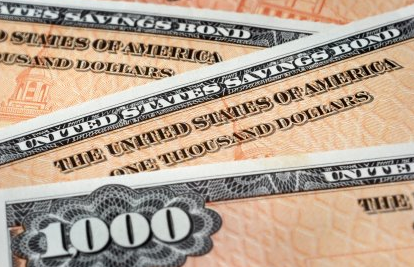 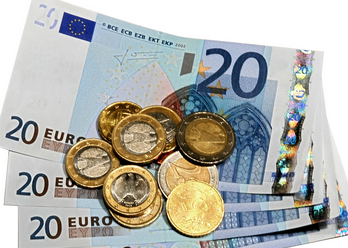 Full liquidity
 Yield NO interest
 NO transaction costs
$ 20,000
Less liquid
 Yield positive interest
 Transaction costs
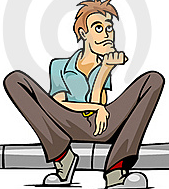 Liquidity preferences: keep money or loan them to someone
Demand for Money (Cont.)
MD will depends on: 
 Level of transactions (Y)
 Bonds’ interest rate (i)


Where Y – nominal income; i is a nominal interest rate



 Demand for money increases in proportion to nominal income
 The lower the interest rate, the higher is the demand for money
Demand for Money: Graphical  Representation
For a given level of nominal income Y
Interest rate, i
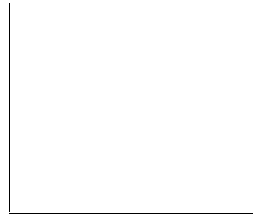 i1
MD
i2
Money, M
M1
M2
Shifts in MD
Increase in nominal income &  fixed interest rate
Interest rate, i
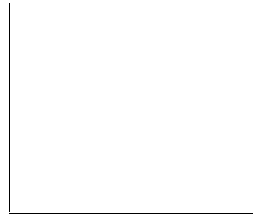 i
M`D
MD
Money, M
M
M`
Increase in prices  &  fixed interest rate
The Equilibrium in Money Market
Determination of the equilibrium interest rate
Interest rate, i
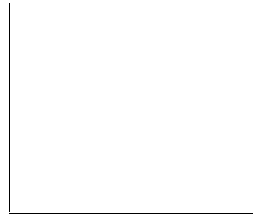 MS
i*
MD
Money, M
M*
For a given level of nominal income Y
Comparative Statics
Increase in nominal income
Interest rate, i
Leads to an increase in i*
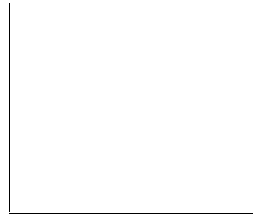 i`*
M`D
i*
MD
Money, M
M*
Same effect in the case of price change
Comparative Statics (Cont.)
Increase in money supply
Interest rate, i
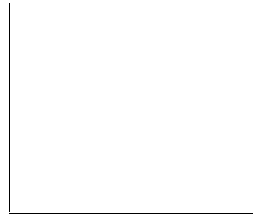 Leads to a drop in i*
MS
M`S
i*
i`*
MD
Money, M
M*
M`*
Monetary policy: Central banks affect interest rate by changing money supply
The Goods Market and the Role of Interest Rate
Drawing the link between the goods market and financial market

Linking element: Interest rate i





 The goods’ market: Modifying equilibrium condition
		As
N!B! Monetary policy affects aggregate output (GDP)
Monetary Policy and Aggregate Output
TE Assume CNB increases money supply by buying government bonds
Expansionary monetary policy: increase in the amount of money in circulation leads to an increase in investment and discourages savings which cause an increase in GDP
The Equilibrium
Interest rate, i
AE
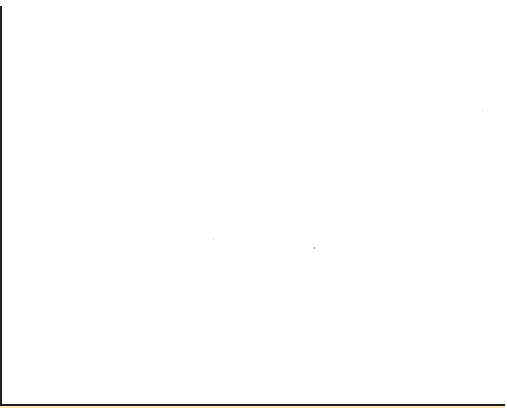 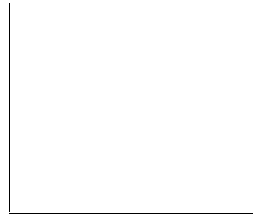 MS
Y*
i*
MD
Y*
M*
Money, M
Y, output